ÔN BÀI CŨ
Em hãy nêu lại cách đặt ngón tay gõ phím.
Em hãy trình bày sự phân công của mỗi ngón tay khi gõ phím.
CHƯƠNG 1
MÁY TÍNH VÀ EM
BÀI 12
GÕ PHÍM VỚI PHẦN MỀM
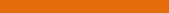 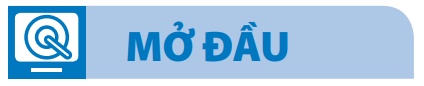 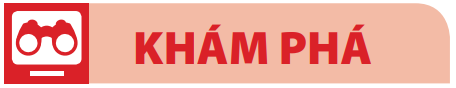 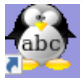 1
Kích hoạt phần mềm Tux Typing
Nháy đúp chuột vào biểu tượng Tux Typing           trên màn hình.
    Cửa sổ xuất hiện như hình 12.1
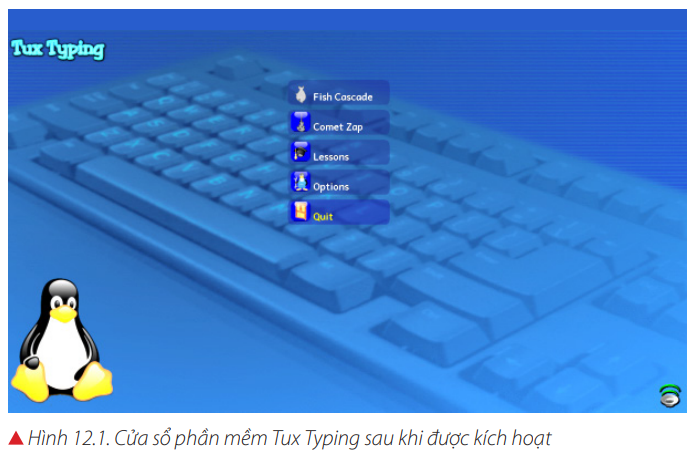 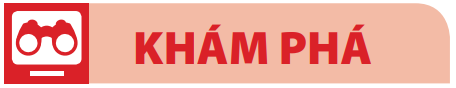 2
Thực hiện trò chơi gõ chữ
Để vào chơi gõ chữ ta thực hiện các bước dưới đây:
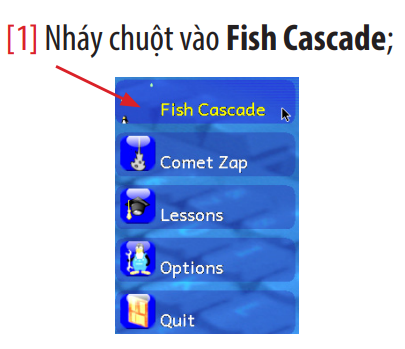 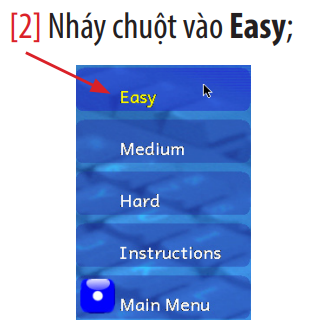 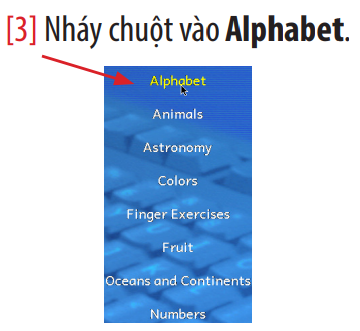 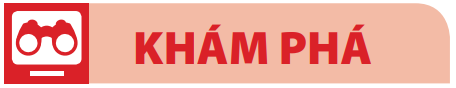 2
Thực hiện trò chơi gõ chữ:
Trên màn hình xuất hiện các con cá mang chữ cái rơi xuống. Em cần gõ đúng và nhanh phím có chữ giống chữ cái trên thân cá trước khi cá chạm đất thì chim cánh cụt mới ăn được.
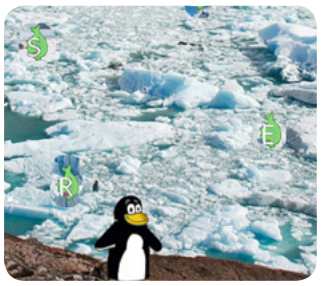 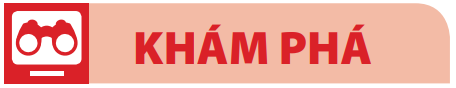 3
Thoát khỏi trò chơi
Để thoát khỏi trò chơi, em hãy gõ ba lần liên tiếp phím ESC
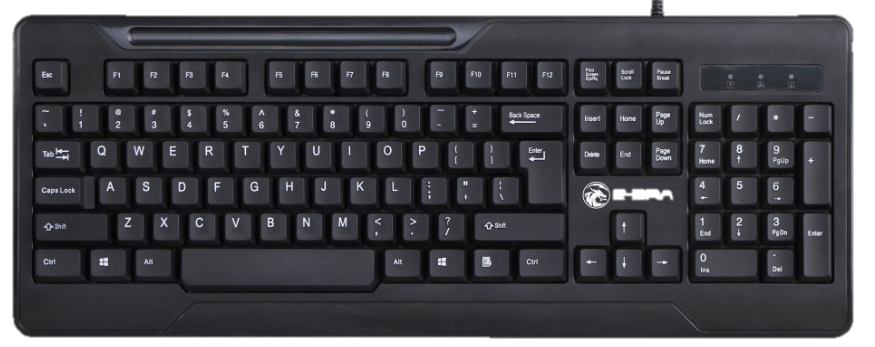 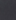 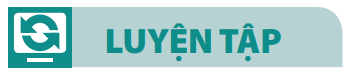 Bắn thiên thạch
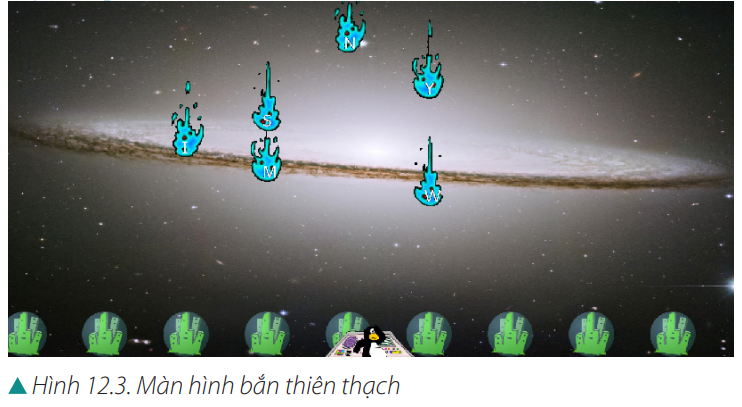 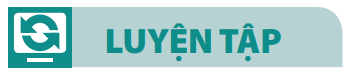 Bắn thiên thạch
     Em thực hiện các bước sau:
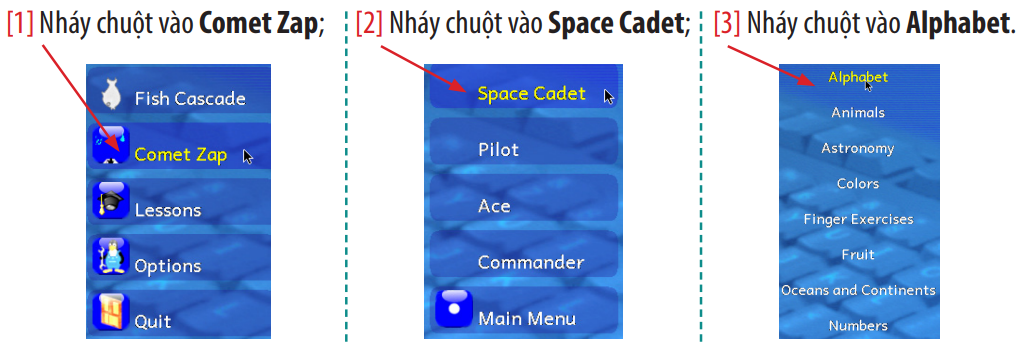 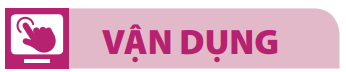 Để chơi gõ chữ ở mức trung bình, em thực hiện các bước sau:
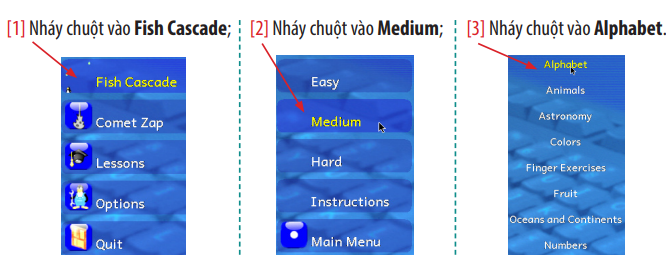 Chú ý để thoát khỏi phần mềm Tux Typing, em gõ liên tiếp bốn lần vào phím Esc
GHI  NHỚ
Khi học trên phần mềm Tux Pyping em thấy mình học được gì?
GHI  NHỚ
Phần mềm Tux Typing giúp em luyện gõ phím nhanh và đúng
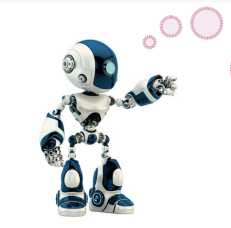 CHÀO TẠM BIỆT
CÁC EM!
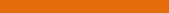